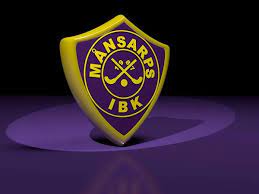 Försäljning Månsarps IBK
Newbody
Bingolotter
Julkalendrar
Newbody* Försäljning sker mellan den 2 okt- 7 nov.* 25 % förtjänst på alla paket. Snitt 47kr/paket. * Hälften går till föreningen och hälften till era lagkassor. * Utse en som är försäljningsansvarig som har kontakt med mig. Vill ha ett namn senast den 30 sep. * Det kommer att skapas en grupp för dem som har ansvaret.
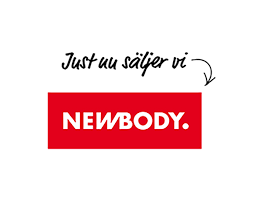 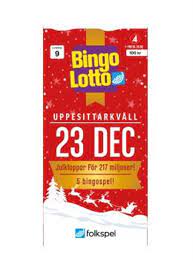 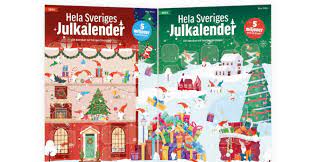 Bingolott + kalender*Leverans julkalendrar vecka 39  Leverans bingolotter vecka 45* Försäljning av kalendrarna kan starta tidigare. Återkom till mig när ni vill börja. * Skriv ut på laget.se att försäljning startar 45 och ta upp beställningar.* Utse en försäljningsansvarig som har kontakt med mig. * Vi budgeterar med 4 lotter + 1 kalender/spelare Leverans vecka 45. Skriv ut på laget.se att försäljning startar vecka 45 och ta upp beställningar.
Förtjänst
36kr/bingolott
50kr/kalender
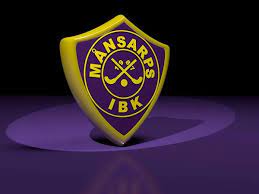 Uppmuntra gärna barnen att gå ut och sälja både Bingolotter och Newbody. Gärna då i Månsarps kläder.
Tack för din säljinsats – tillsammans gör vi skillnad och förbättrar möjligheten till fortsatt utveckling av föreningen. Vi är otroligt tacksamma för er insats och engagemang!
 
Therese 0708868432
theresedahl1@hotmail.com